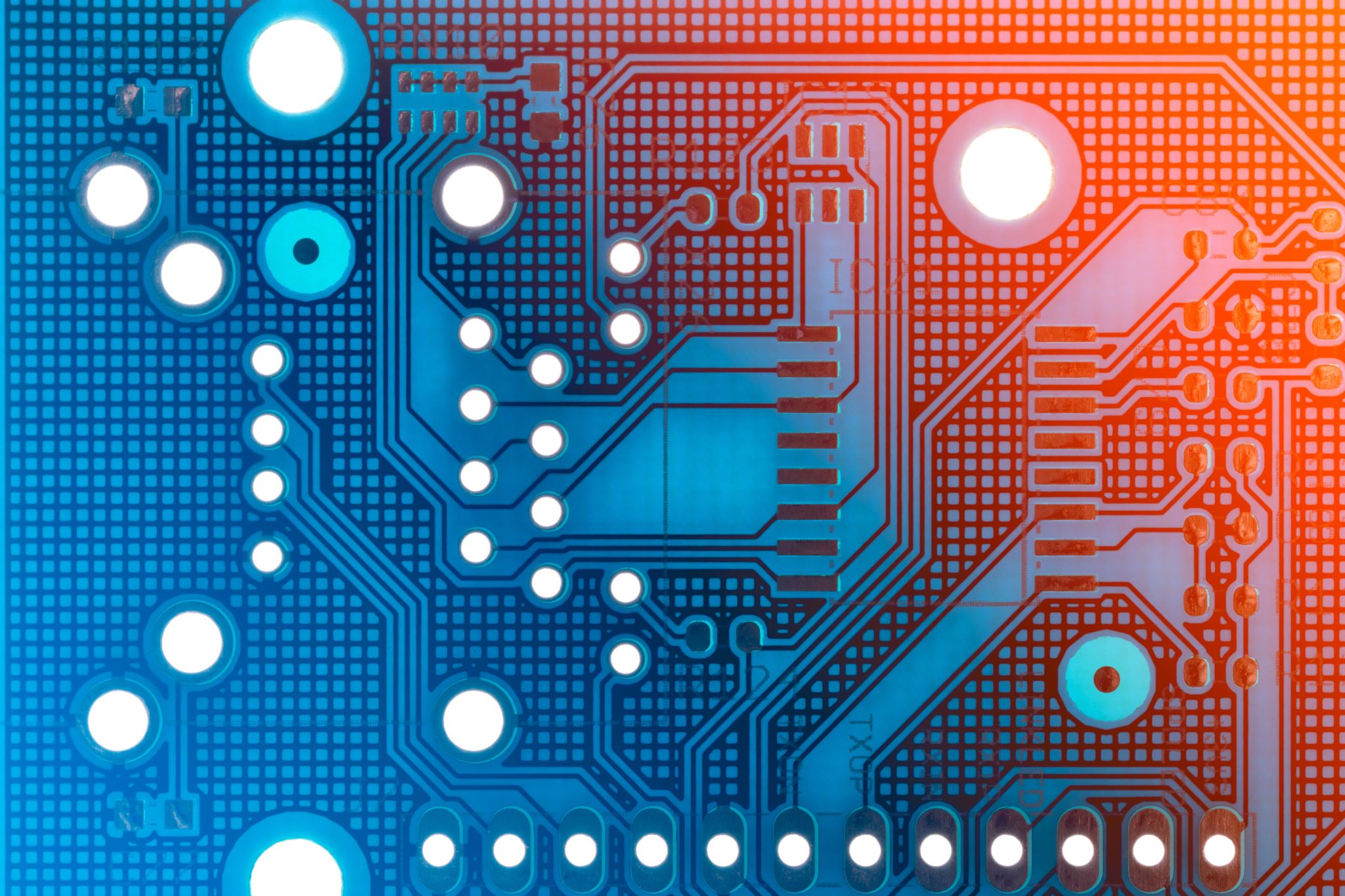 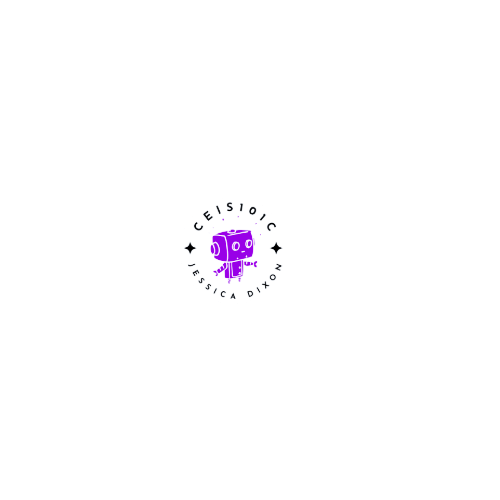 CEIS101C Module 5 June2025 jdixon
Adding Distance Sensor to Smart Home System 
and Conducting Data Analysis
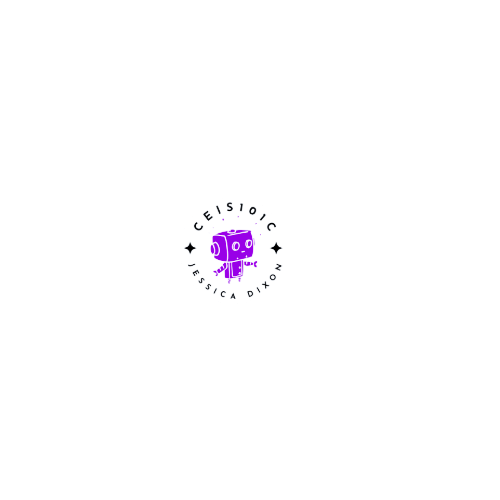 Rubric
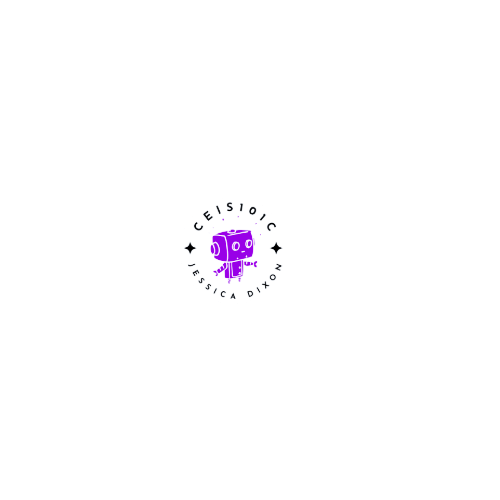 Circuit with green LED on
Circuit with yellow LED on
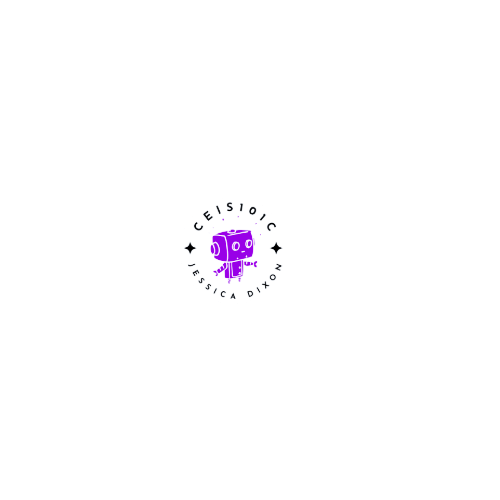 Circuit with red LED on
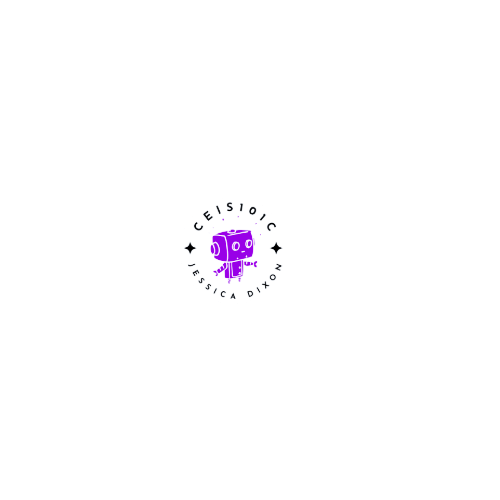 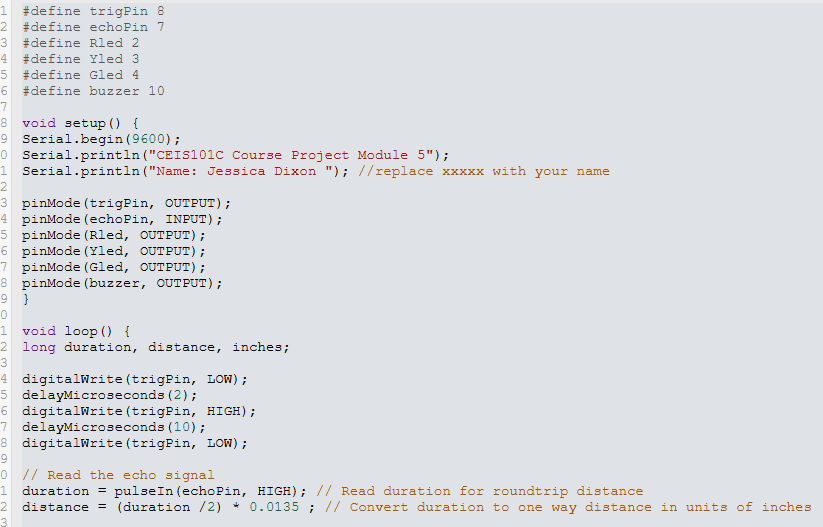 Arduino Code
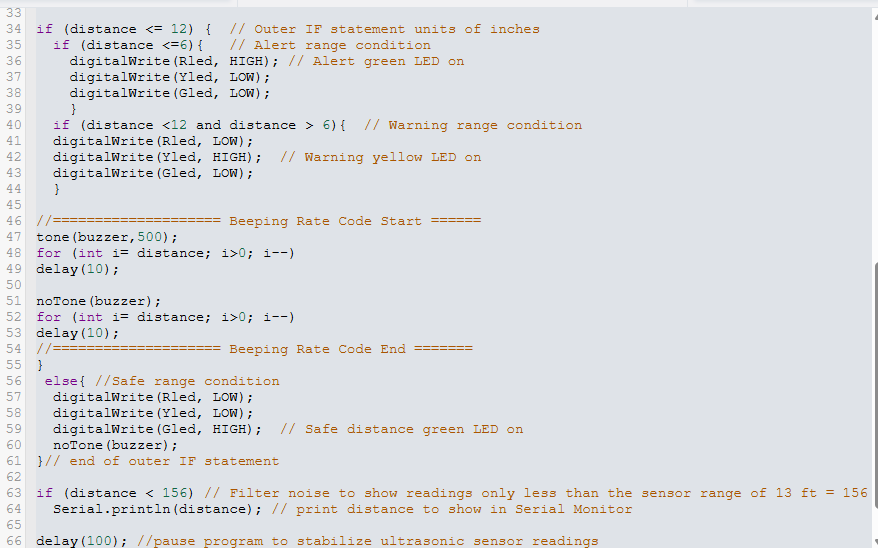 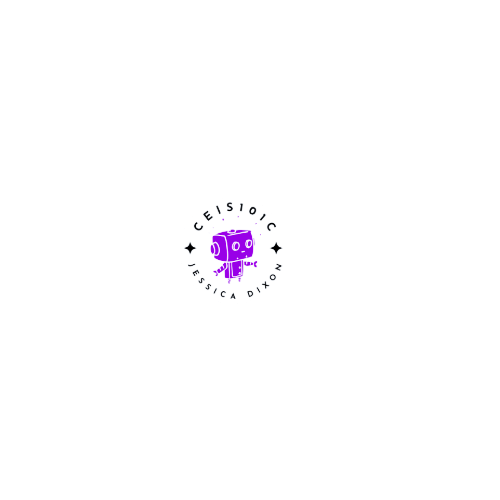 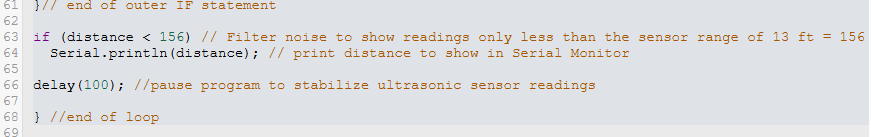 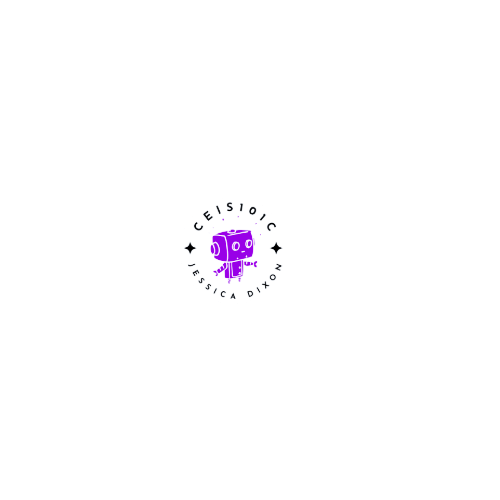 Plot of Data